Отчёт о выполненных работах по благоустройству и текущему ремонту за периодс 01 декабря по 08 декабря 2023 года.
Текущий ремонт ремонт переходных дверей по Витебскому пр. д.73
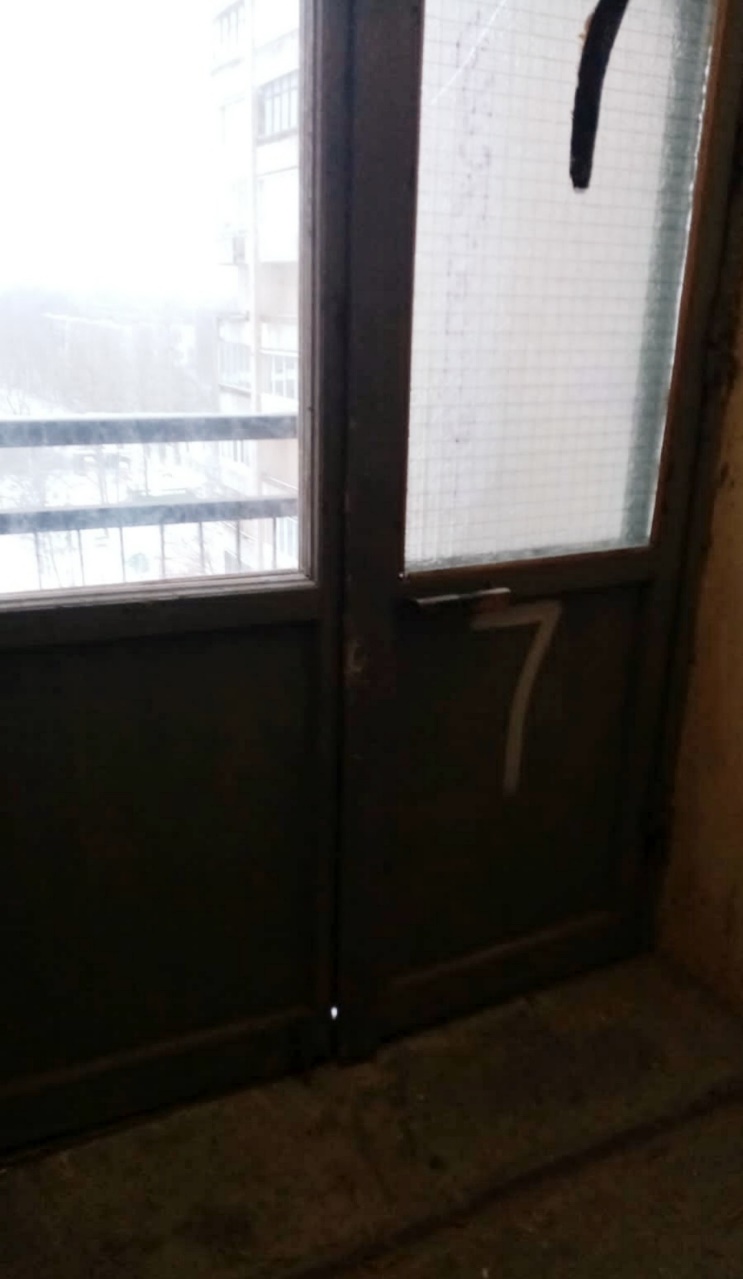 Текущий ремонтУстранение граффити по Московскому ш. д.26,28,30
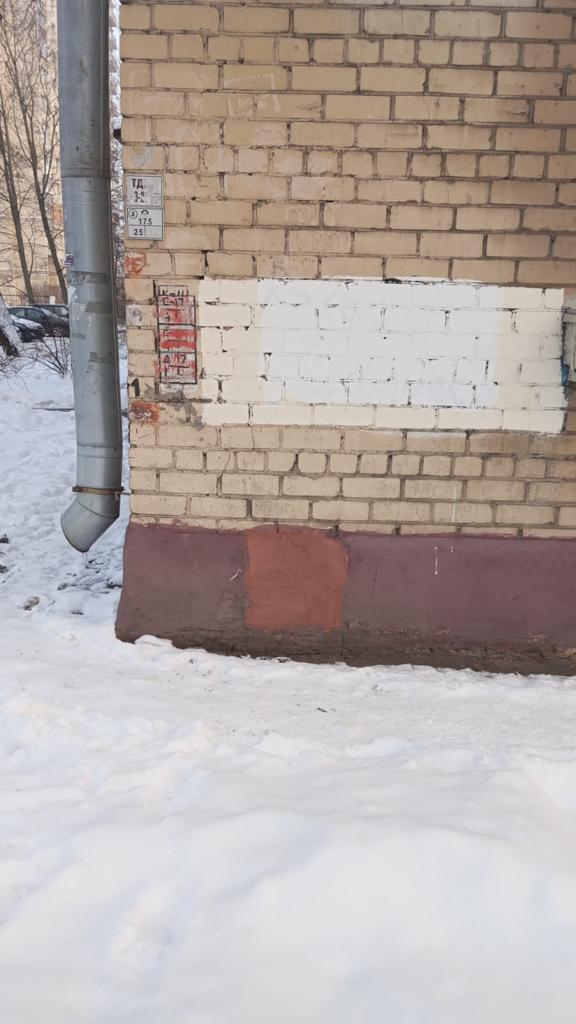 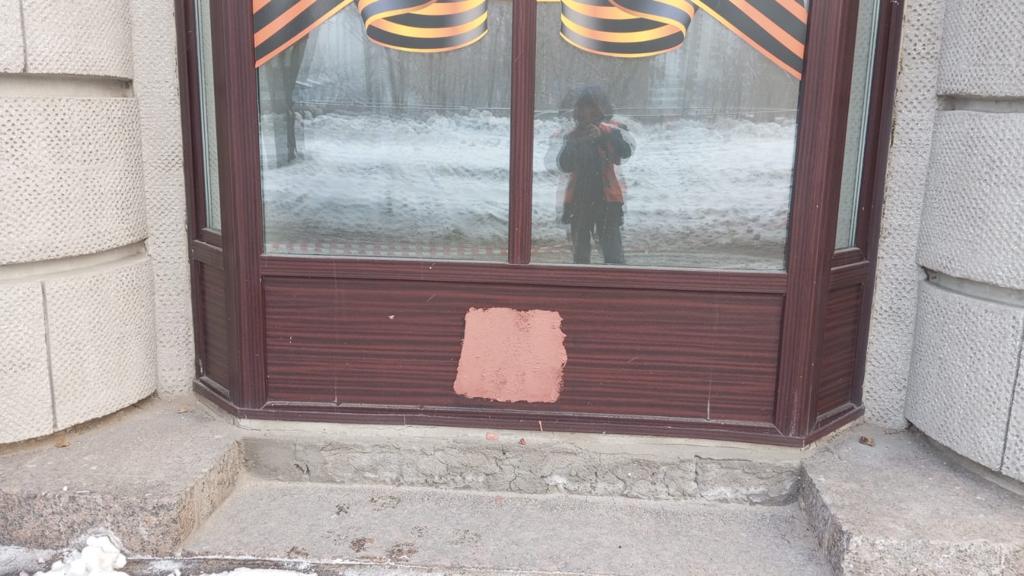 Содержание общего имуществаВлажная уборка парадных
Содержание общего имуществаВлажная уборка парадных
Содержание общего имуществаВлажная уборка парадных
Посыпка песком
Посыпка песком
Расчистка подходов
Расчистка подходов
Очистка кровель - сброска снежных шапок с карнизных свесов
Очистка кровель - сброска снежных шапок с карнизных свесов
Очистка кровель - сброска снежных шапок с карнизных свесов
Очистка кровель - сброска снежных шапок с карнизных свесов
Очистка кровель - сброска снежных шапок с карнизных свесов
Очистка кровель - сброска снежных шапок с карнизных свесов
Очистка кровель - сброска снежных шапок с карнизных свесов
Очистка кровель - сброска снежных шапок с карнизных свесов
Очистка кровель - сброска снежных шапок с карнизных свесов